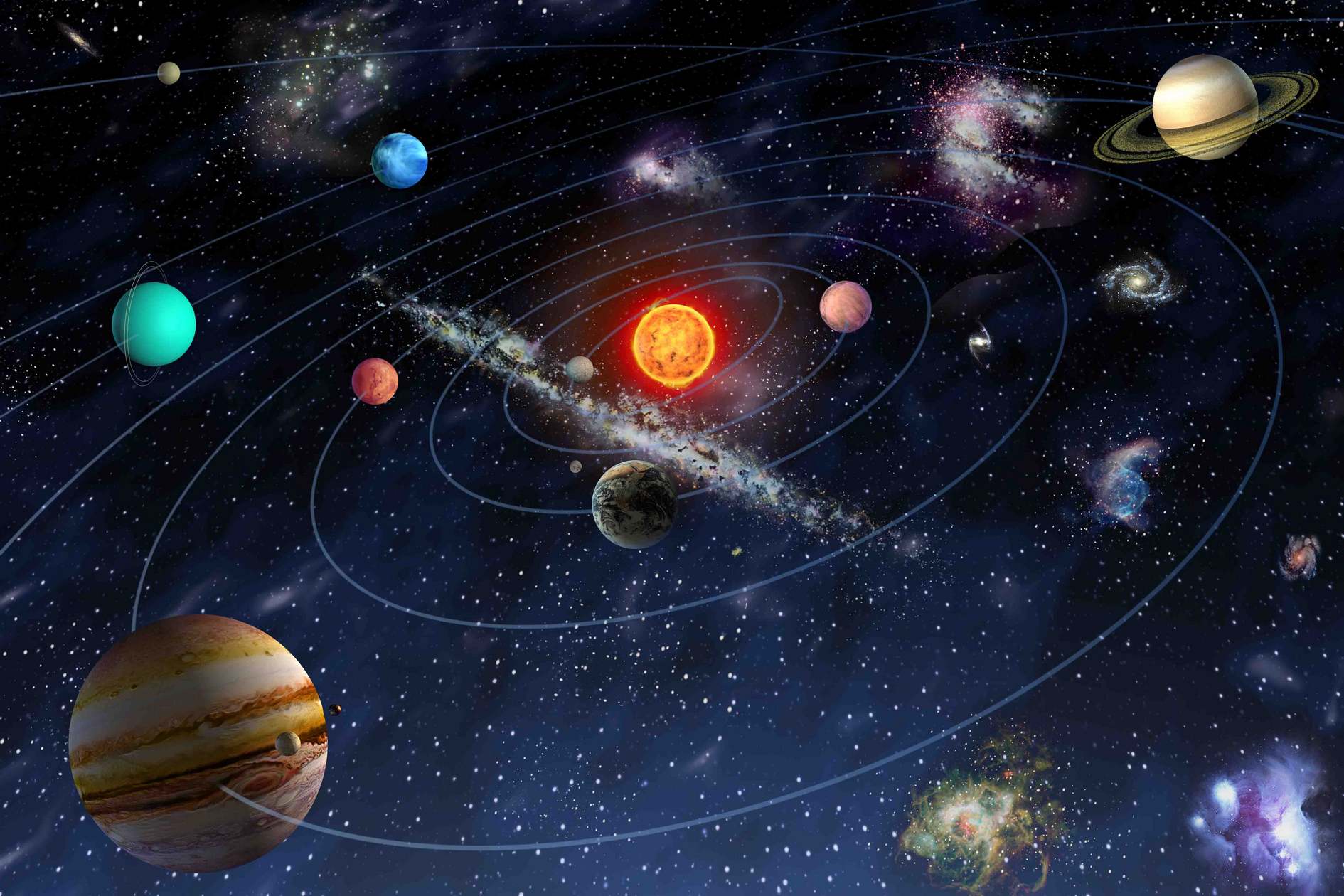 OUR WORLD PASSPORT
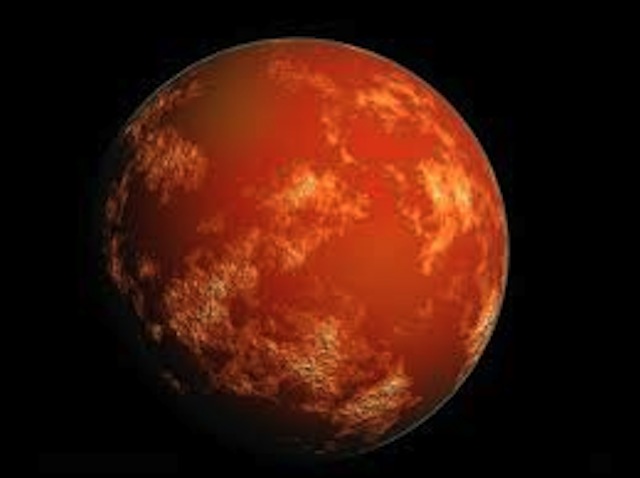 Name: Mars, The  Red Planet.
People call Mars <The Red Planet> because  the soil of Mars contains large amounts of iron.
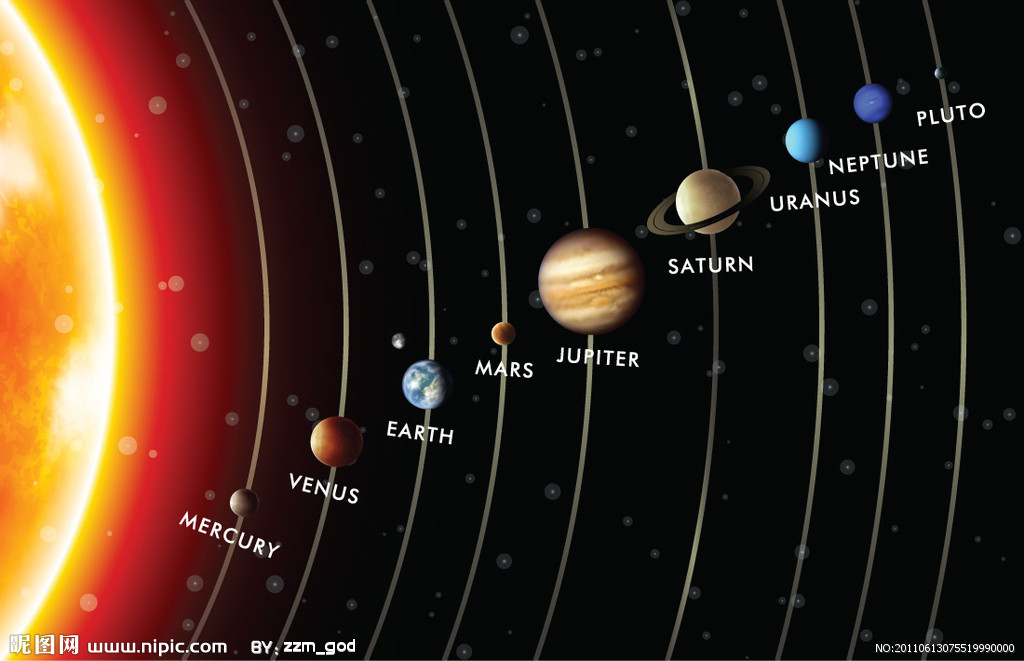 Mars is the fourth  from the Sun and the ninth to size planet in the solar system.
Address: the Solar System, the Milky Way, the Galaxy, the Universe
Mars is the fourth  from the Sun and the ninth to size planet in the solar system.
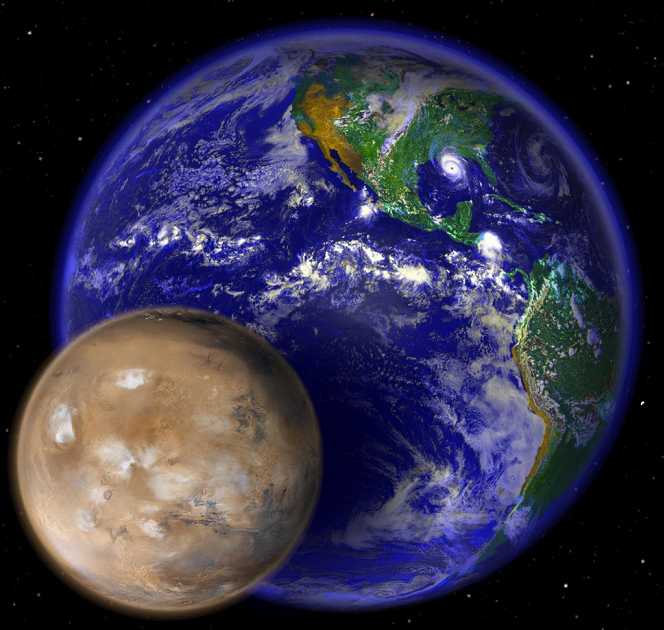 Weight:  the  10,7%  from  weight  of  the  Earth.
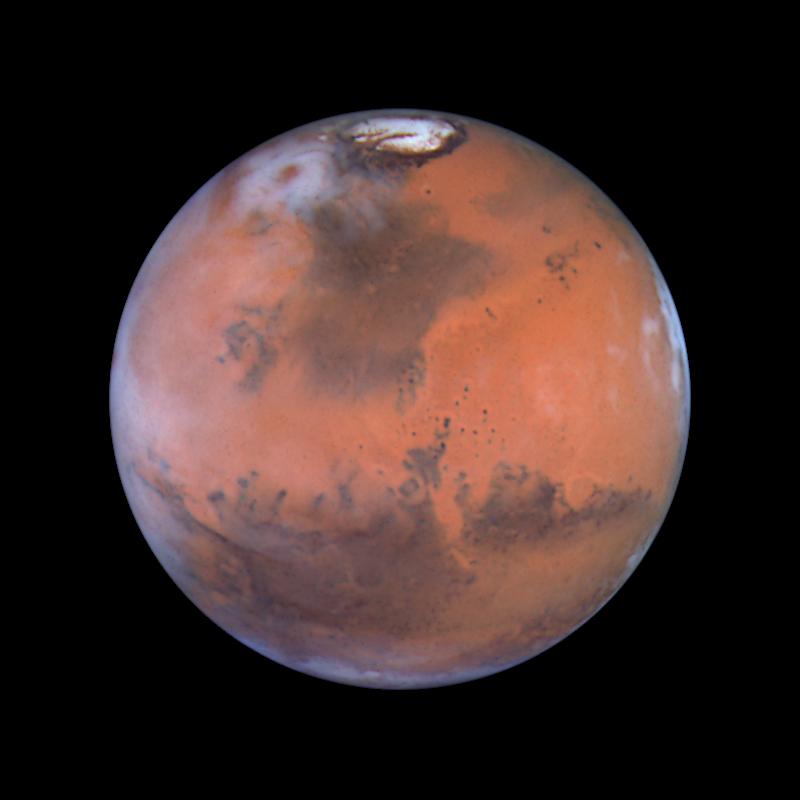 Age:  4,65  billion  years.
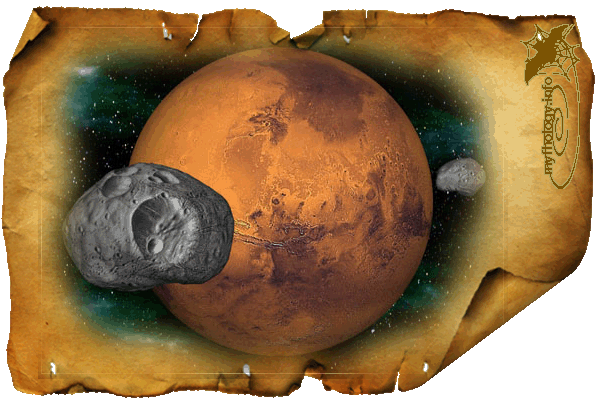 Closest neigh: Deimos and Phobos.
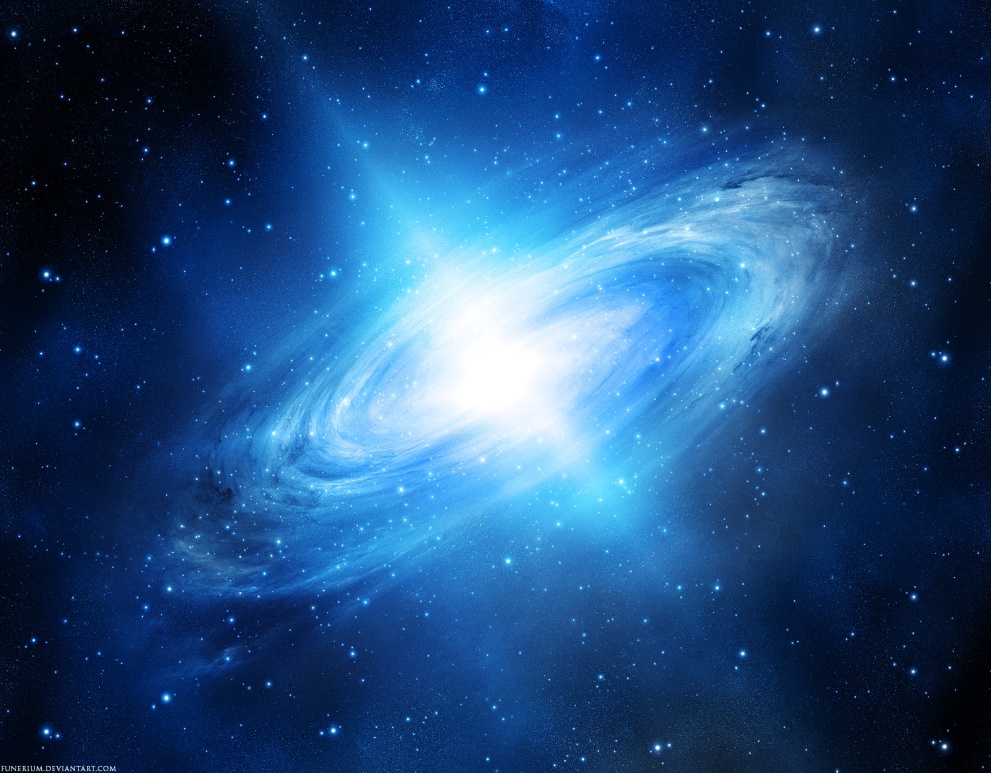 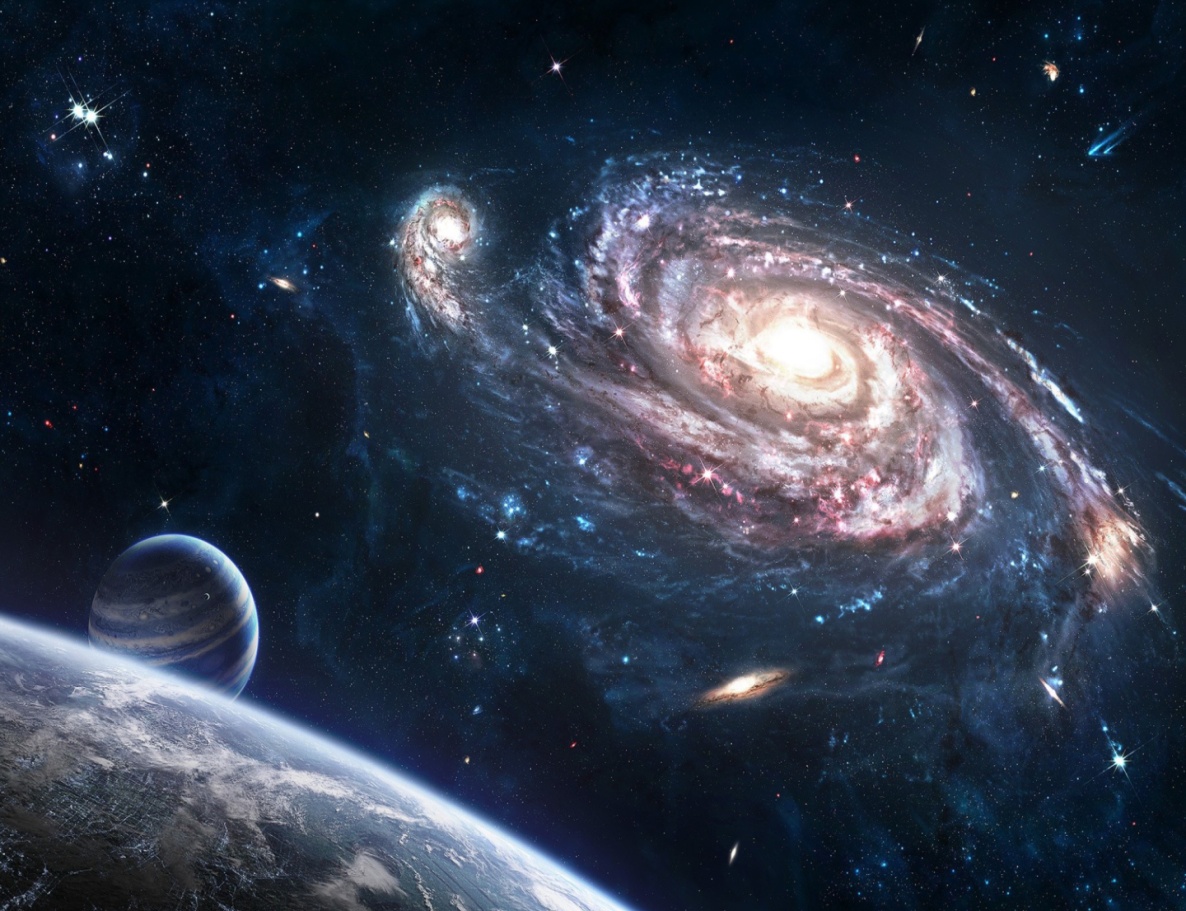 Hobbies: space travel